Figure 2. Top candidate causal genes identified in this study. By integrating prediction results from different ...
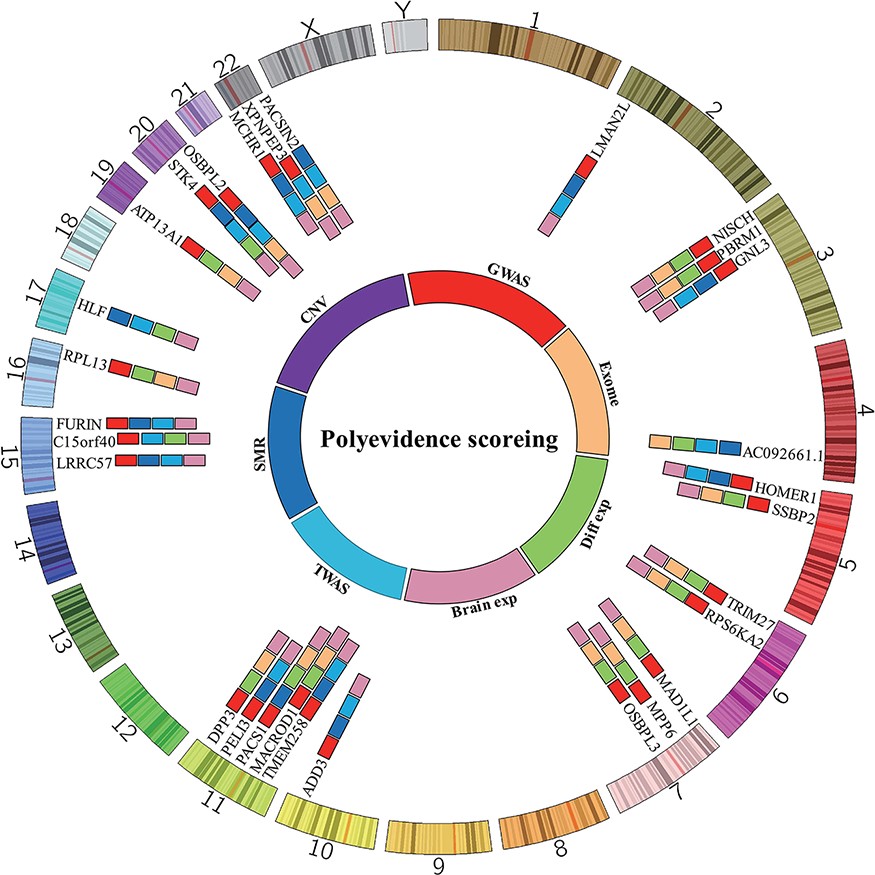 Database (Oxford), Volume 2022, , 2022, baac049, https://doi.org/10.1093/database/baac049
The content of this slide may be subject to copyright: please see the slide notes for details.
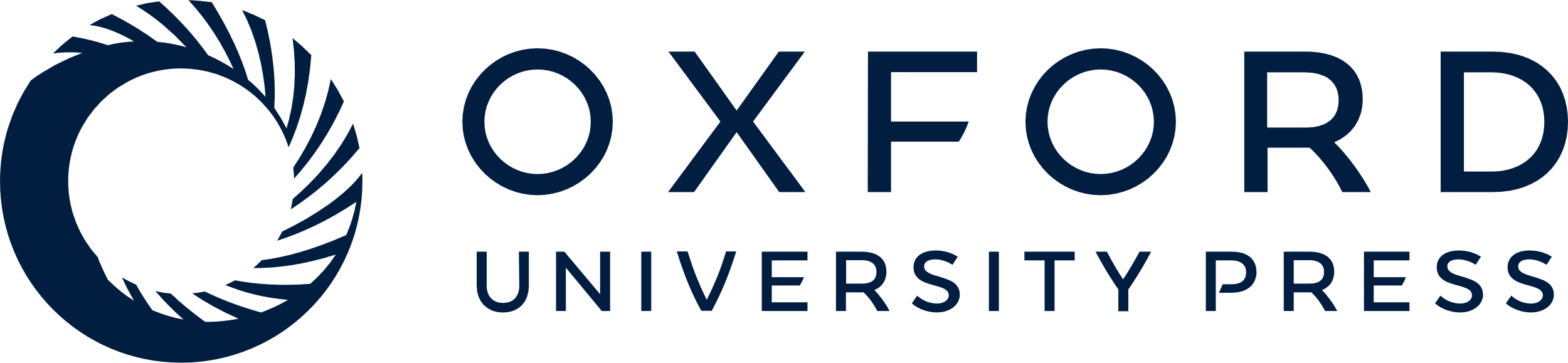 [Speaker Notes: Figure 2. Top candidate causal genes identified in this study. By integrating prediction results from different methods, 29 high-confidence causal genes were identified. OSBPL2, STK4 and PACS1 had the highest scores and thus represent the most promising causal genes for BIP.


Unless provided in the caption above, the following copyright applies to the content of this slide: © The Author(s) 2022. Published by Oxford University Press.This is an Open Access article distributed under the terms of the Creative Commons Attribution-NonCommercial License (https://creativecommons.org/licenses/by-nc/4.0/), which permits non-commercial re-use, distribution, and reproduction in any medium, provided the original work is properly cited. For commercial re-use, please contact journals.permissions@oup.com]